ASSOCIATION DES MAIRESPOUR LA VALORISATIONDE LA MARQUE RIVIERE
Réunion du 26 février 2016
Rappel des membres de l’association
Etienne DUMOULIN, Maire de la ville d’ANSTAING
Francis DELRUE, Maire de la ville de BAISIEUX
Alain BERNARD, maire de la ville de BOUVINES
Pascal ZOUTE, maire de la ville de CHERENG
Régis CAUCHE, maire de la ville de CROIX
Marie-Thérèse PINCEDE, maire de la ville de FOREST SUR MARQUE
Béatrice MULLIER, maire de la ville de FRETIN
Aimé DUQUESNE, maire de la ville de GRUSON
Francis VERCAMER, maire de la ville de HEM
Gaétan JEANNE, maire de la ville de LYS LEZ LANNOY,
Damien CASTELAIN, maire de la ville de PERONNE EN MELANTOIS
Eric SKIRONKA, maire de la ville de SAILLY LEZ LANNOY
Jacques DUCROCQ, Maire de la ville de SAINGHIN EN MELANTOIS
Alain GONCE, maire de la ville de TOUFFLERS
René GABRIELLE, maire de la ville de TRESSIN
Gérard CAUDRON, maire de la ville de VILLENEUVE D’ASCQ
Stéphanie DUCRET, maire de la ville de WASQUEHAL
Thierry ROLAND, maire de la ville de WILLEMS
Administration de l’association
Président : Francis VERCAMER
Secrétaire : Eric SKYRONKA
Trésorier : Thierry ROLLAND
Administratrice : Béatrice MULLIER
Administrateur : Gérard CAUDRON
Objet de l’association
Article 2 des statuts : L'association se fixe comme objet d'entreprendre sur le territoire du bassin de la Marque rivière et de ses affluents toutes actions favorisant la valorisation du cours d’eau et de ses espaces associés, agricoles et urbains, notamment, en développant les cheminements doux, les espaces naturels et de loisirs, en promouvant la présence du monde rural et l’action des exploitants agricoles. L’association se fixe comme objectif que la spécificité du territoire et ses atouts soient reconnus et inscrits dans les documents d’urbanisme de l’arrondissement de Lille (SCoT et PLU). 
Ces actions pourront porter sur l’étude des problèmes posés par la Marque et ses affluents, cours d’eau non domaniaux, en liaison avec les collectivités publiques et administrations intéressées, dans le but d’encourager la réalisation de tous travaux d’entretien, faucardages, ou curages propres à assurer l’écoulement et l’évacuation des eaux ainsi que la lutte contre les inondations, par la Métropole Européenne de Lille. 
Ces actions pourront également prendre la forme de manifestations d'intérêt collectif favorisant l'implication des habitants au sein de leur territoire et leur participation à la préservation de celui-ci.
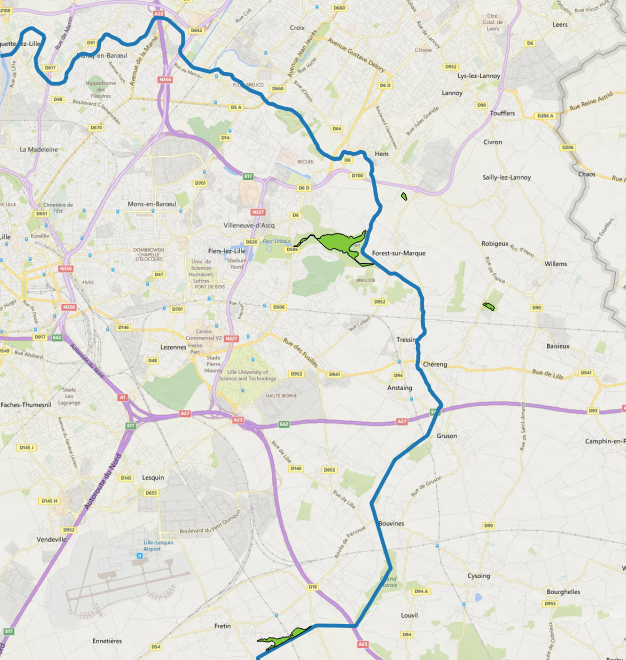 Importance de la Marque
Du Nord au Sud :
- Base nautique de Wasquehal,
 Base de loisirs et étang de pêche à Hem,
 Lac du Héron à Villeneuve d’Ascq,
 Base de loisirs des Six Bonniers à Willems,
 Marais de Fretin,
Données à compléter
MARCQ EN BAROEUL / WASQUEHAL / CROIX
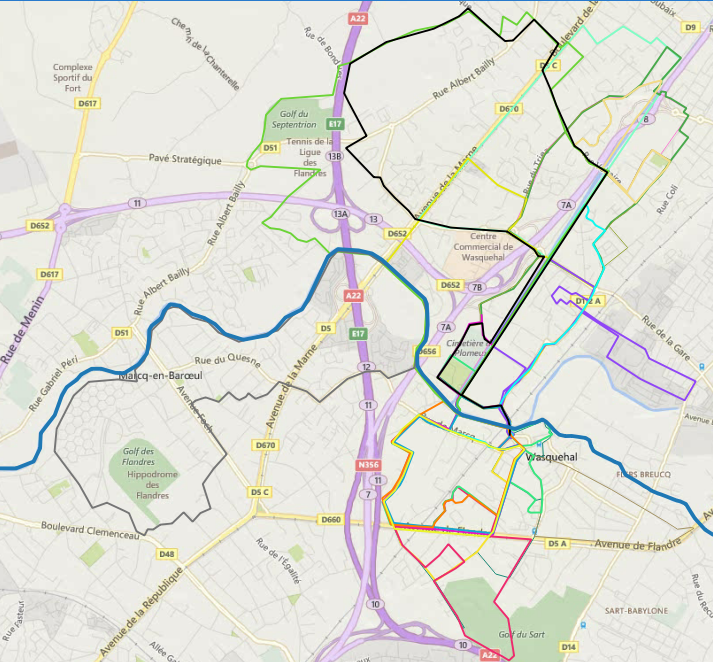 20 circuits autour de la Marque
LYS-LEZ-LANNOY / LANNOY / TOUFFLERS
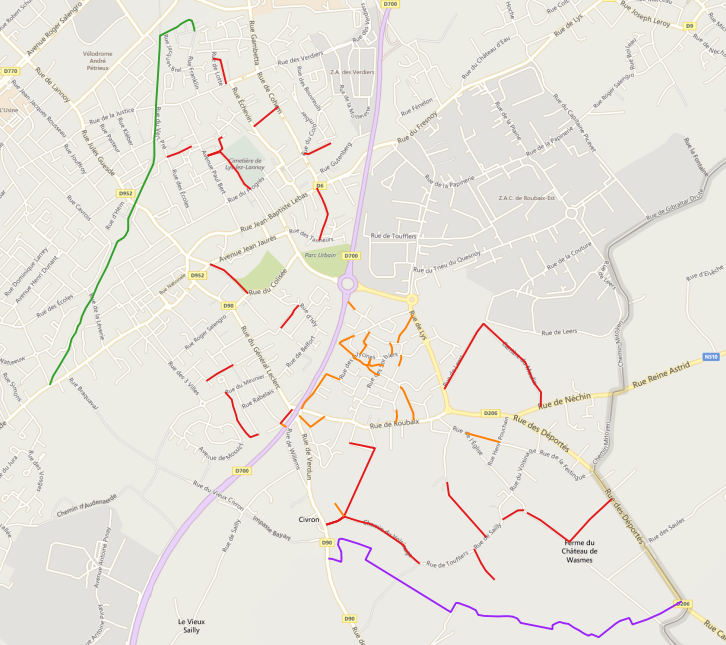 Multiples sentiers reliant les quartiers et existence de chemins de promenades , Coulée Verte
SAILLY-LEZ-LANNOY / FOREST-SUR-MARQUE / VILLENEUVE D’ASCQ
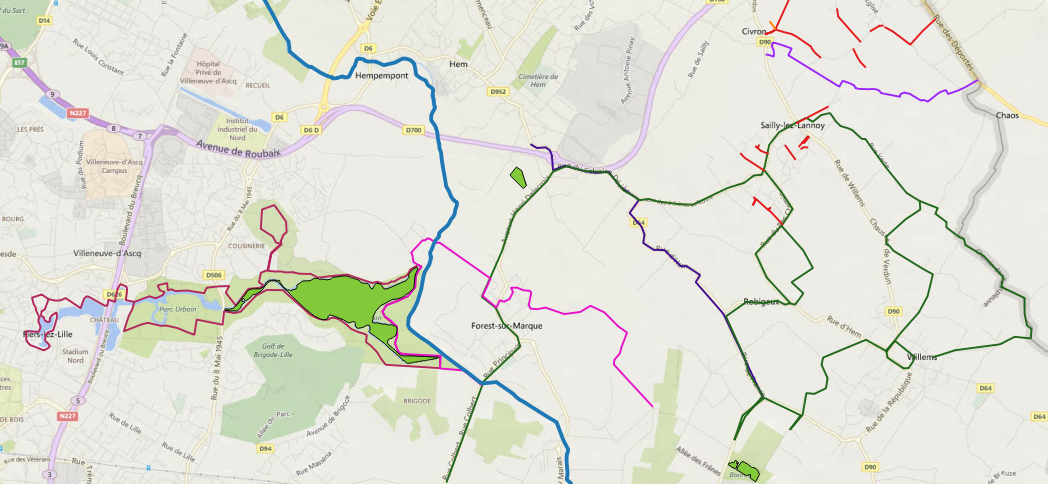 Lac du Héron (Villeneuve d’Ascq) et les Six Bonniers (Willems)
Chemins de promenade
ANSTAING ET GRUSON
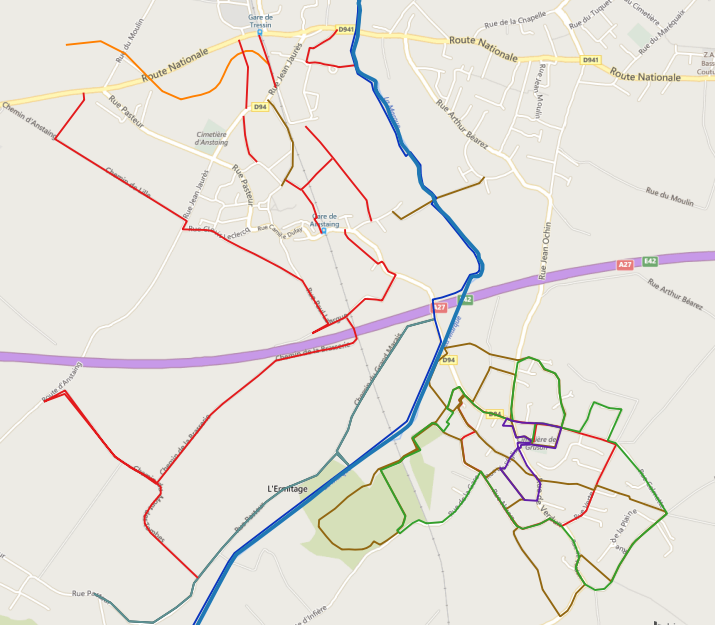 Sentiers praticables à Anstaing et existence de boucles à caractère historique sur Gruson
FRETIN
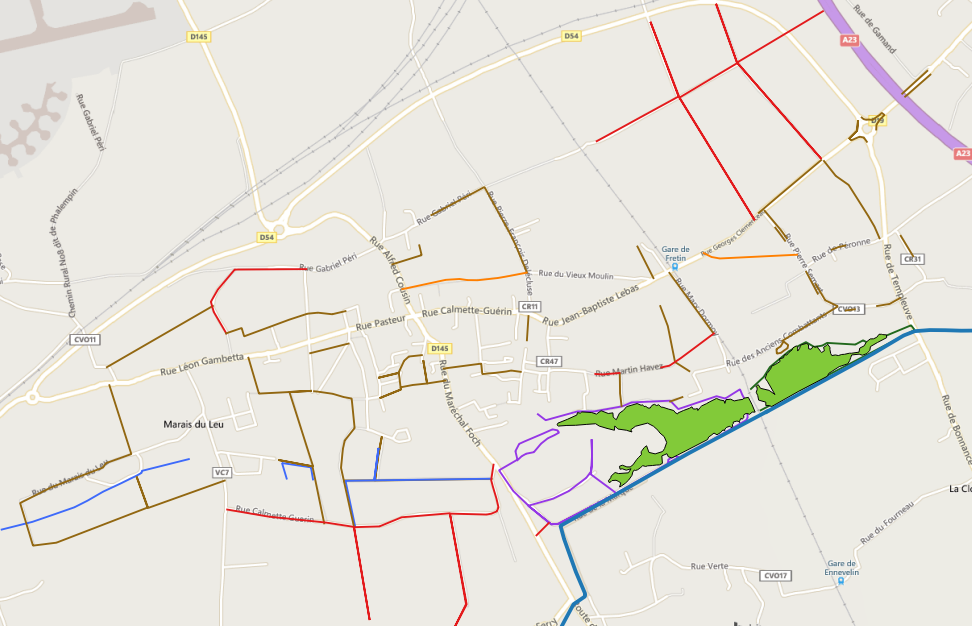 Existence de sentiers
Marais de Fretin et boucle des Marais
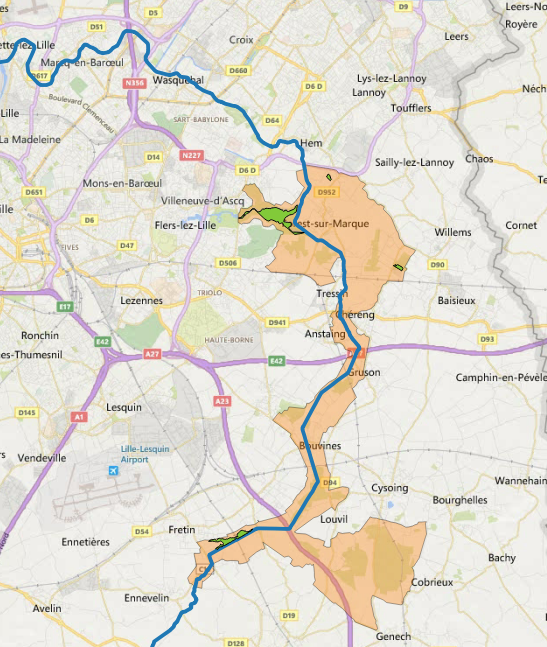 Ensemble des communes au cœur de la ZNIEFF
« Vallée de la Marque entre Ennevelin et Hem »
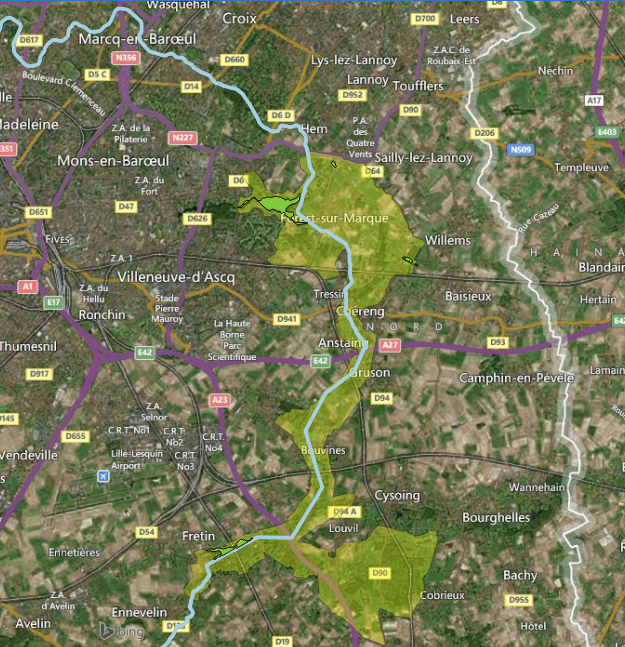 Ensemble des communes au cœur de la ZNIEFF
« Vallée de la Marque entre Ennevelin et Hem »
Récupération du travail de l’ENM
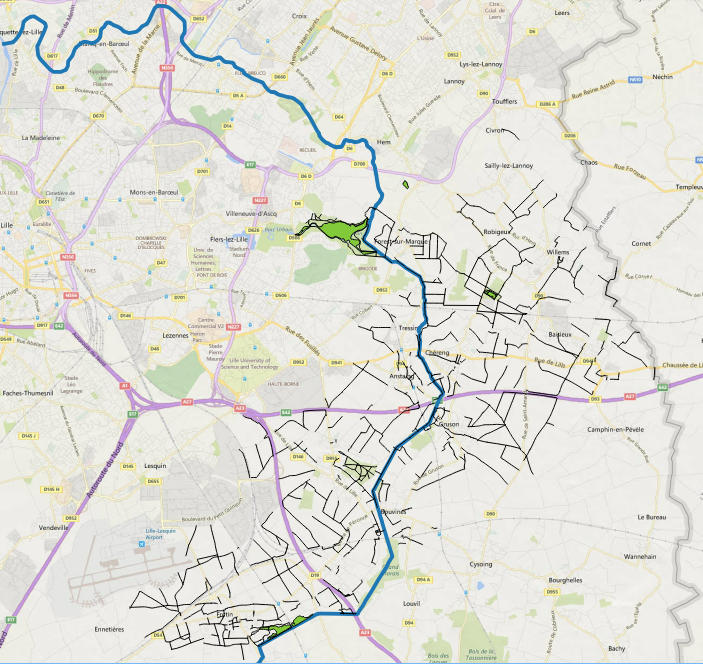 ● Rendez-vous prévu prochainement avec la MEL pour obtenir des informations complémentaires,

● En attente  des retours des communes suivantes  :
 Baisieux,
 Bouvines,
 Chéreng,
 Croix,
 Forest-sur-Marque,
 Péronne-en-Mélantois,
 Sainghin-en-Mélantois,
 Tressin, 
 Willems,
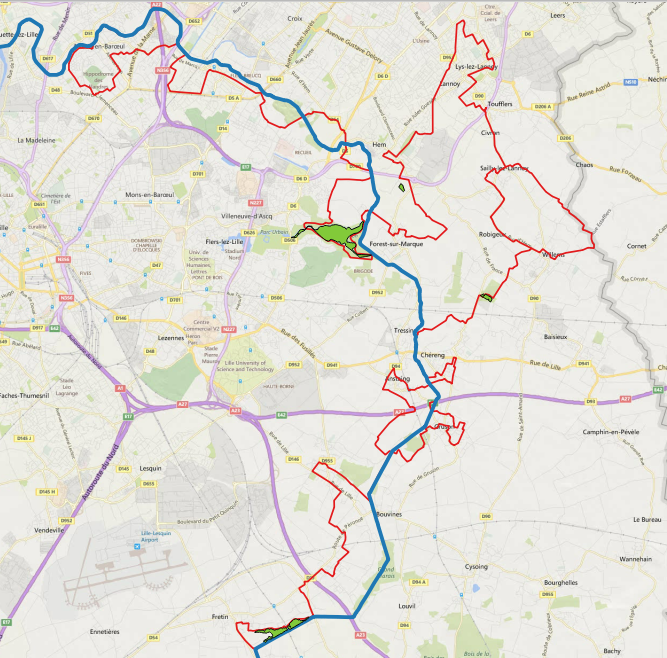 Proposition d’un chemin piétonnier, composé de plusieurs boucles, au départ de Marcq-en Baroeul jusqu’à Fretin, le long de la Marque. 

Découverte d’espaces naturels (base nautique de Wasquehal, base de loisirs de Hem, Six Bonniers à Willems, Lac du Héron et Marais de Fretin) et du patrimoine historique et culturel (monuments, fermes, … etc.) propre à chaque commune. 

Intégration du nouvel itinéraire Paris-Roubaix.
Paris-Roubaix
● Nouvelle réflexion sur les chemins cyclables et équestres (liaison entre les communes pour faciliter l’accès aux points d’intérêt et autres établissements publics (collèges notamment)), 

● Intégrer la protection de la faune et de la flore (réglementer les passages de quads, motocross et autres véhicules motorisés, … etc.),

● Nouvelles activités de loisirs : canoë-kayak pour la découverte de la Marque,


OBJECTIF -> LA VALORISATION DE LA MARQUE